Unit 3
A healthy diet.
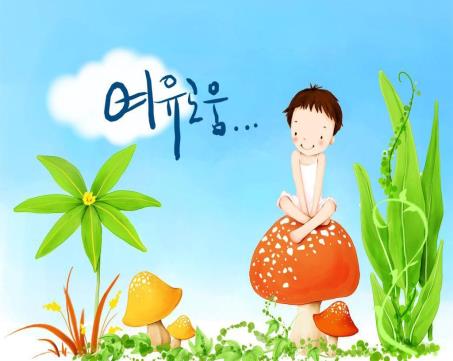 第一课时
WWW.PPT818.COM
Introduce
T: what do you have for breakfast?
S: I have…
T: What about lunch and dinner？
S: …
Words
eat  [i:t]
作动词，意为:“吃”。
eg：I eat an egg in the morning. 
        早上我吃了一个鸡蛋。
eat some noodles
小练习：汉译英：吃一些面条 ____________
拓展：have 是用餐和吃饭，强调整个吃饭的笼统过程，多用于短语中。 
          eat 很多时候，强调吃这个动作，就是强调把东西放进嘴。
Words
potato  [pəˈteɪtəʊ]
作名词，意为:“土豆”。
eg：We eat some potatoes for lunch. 
        午饭我们吃了一些土豆。
小练习：单项选择：
               （ ）They picked some _______ on the farm.
                         A: potatos    B: potatoes    C: potato
B
Words
tomato  [təˈmɑ:təʊ]
作名词，意为:“西红柿”。
eg：Today he eats a lot of tomatoes. 
        今天他吃了一些西红柿。
小练习：单项选择：
             （ ）They ate some _______ .
                A: tomatos    B: tomatoes    C: tomato
B
Words
【拓展】以字母 o 结尾的名词加“s 或 es”的规则如下：
             （1）在多数情况加 s （无生命的）。
            例如：radio, photo, piano, video, casino, tobacco, polo.
             （2）只有 5 到 6 个名词是加 es 的（有生命的）。
            例如：potato, tomato, hero, motto, volcano. 
                      马铃薯，西红柿，英雄，黑人，火山.
Expressions
We eat a lot of noodles.   我们吃了一些面条。
本句中有一个知识点a lot of 后面既可以接可数名词，也可以接不可数名词，如果接的是可数名词一定要变成复数形式。
eg：There are a lot of people in the street.
        街上有许多人。
小练习：汉译英：
              许多人____________
a lot of people
Expressions
【拓展】 a lot of与many
a lot of与many都含有“许多”的意思，后可以接可数名词复数，用于肯定句时可以互换使用。
 a lot of与lots of同义，其后可以接可数名词复数或不可数名词，而many之后只能接可数名词复数。 
两者后接可数名词复数时a lot of 通常用于肯定句，而many可用于各种句式。
例如：（1） I have a lot of / many friends here. 在这里我有许多朋友。
    （2） Here is a lot of / lots of snow this year. 今年雪下得多。
    （3）I have a lot of comic books.我有许多漫画书。
Expressions
He eats a few eggs. 
他吃了一些鸡蛋。
本句中有一个知识点：a few表示：“有一点”，不过只可以修饰可数名词，后面的名词应该用复数形式。
eg：They have a few books in the school.
        他们书包里有一点书。
小练习：汉译英：
              有一点_______
a few
Expressions
What about lunch and dinner?
 那午饭和晚饭呢？
本句中有一个知识点，what about的用法，表示：“…怎么样？”，后面如果接动词，应该接动词的ing形式。
eg：What about going for a walk?
       出去散步怎么样？
小练习：用所给词的适当形式填空：
            What about _____（drink）some tea ?
drinking
Expressions
【拓展】（1）询问情况或打听消息。对方谈的事情不明确，需要询问清楚，也可用此句型。 
例如：① I'd like a cup of tea. What about you? 我想喝杯茶，你呢？     
           ②—I want to talk to you. 我要和你谈话。—What about?谈什么？ 
   （2）向对方提出建议或请求，相当于句型Would you like...? 语气很委婉。
例如：What about having some bread?＝Would you like some bread? 吃些面包吗？
    （3）寒暄时用作承接上下文的转折语。
    例如：I'm a student. What about you? 我是学生，你呢？ 
    （4）询问天气或身体等状况。如： 
     例如：What about the weather in your city? 你们城市的天气情况如何？
Dialogue
We eat a lot of noodles.
我们吃了一些面条。
They have some vegetables.
他们吃了一些蔬菜。
He eats a few eggs.
他吃了一些鸡蛋。
She drinks a little water.
她喝了一点水。
A: What do you have for breakfast?
你早饭吃了什么？
B: I have some noodles.
我吃了一些面条。
Dialogue
A: What about lunch and dinner?
那午饭和晚饭呢？
B: For lunch and dinner, I have a lot of rice, some meat and some vegetables.
午饭和晚饭，我吃了米饭，一些肉和一些蔬菜。
Mary has some noodles for breakfast. 
Mary早饭吃了一些面条。
She has a lot of rice, some meat and some vegetables for lunch and dinner.
她吃了一些米饭，一些肉和一些蔬菜作为午饭和晚饭。
Summary
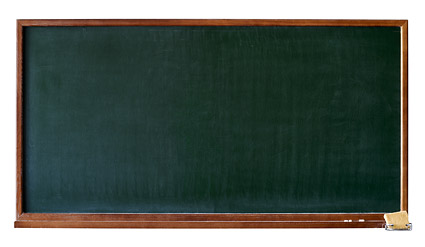 eat
potato
tomato
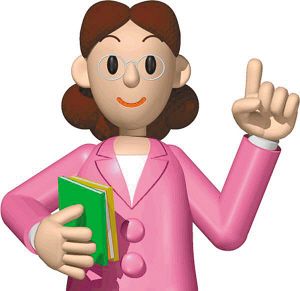 We eat a lot of noodles.
He eats a few eggs.
Exercise
1. a, eats, he, few, eggs(.)
_____________________________________
2. have, you, what, do, lunch, for(?)
______________________________________
3. lunch, about, dinner, what, and(?)
______________________________________
4. noodles, for, Mary, some, has, dinner(.)
_______________________________________
5. also, he, a, eats, bread, little(.)
________________________________________
连词成句
He eats a few eggs.
What do you have for lunch?
What about lunch and dinner？
Mary has some noodles for dinner.
He also eats a little bread.
Exercise
用所给词的适当形式填空
1. Please don’t make noise. The boy _________ (sleep).
2. Please________ (not walk) on the grass.
3. What about __________(play) football?
4. There is a lot of ________(rain) in winter.
5. How many _______(tomato) are there in the fridge?
is sleeping
don’t walk
playing
rain
tomatoes
Homework
Know the healthy  diet
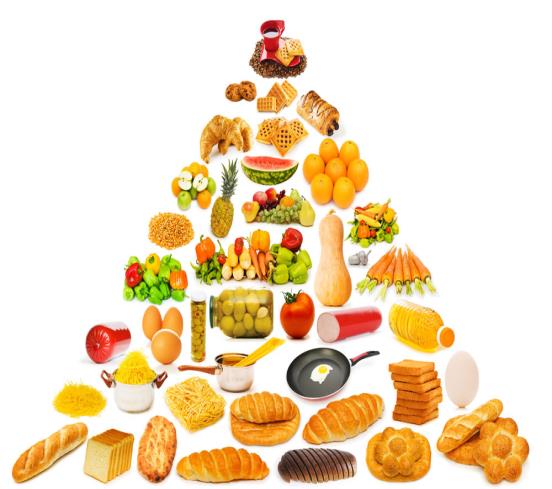